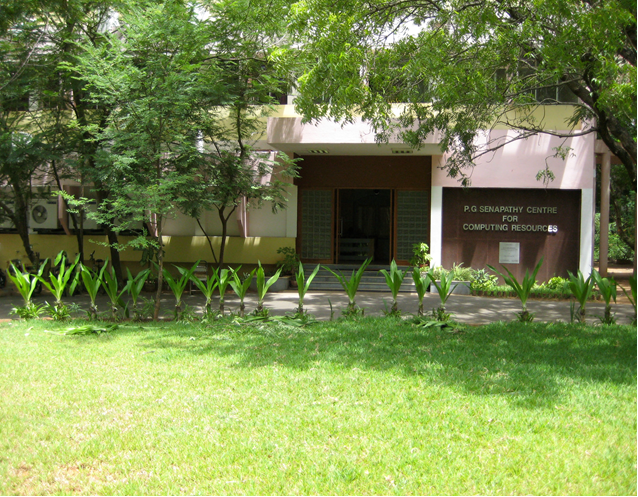 HIGH PERFORMANCE COMPUTING ENVIRONMENT
The Need for HPC...
Solve/compute increasingly more demanding problems; for example introducing finer grids or smaller iterations periods

This has resulted in the need for: 
More compute power (faster CPU !)
Computers with more hardware resources (memory, disk, etc...). 
Long time to compute, Needs large quantity of RAM, Requires large quantity of runs, and/or Time Critical
HPC Domains of Application
“More and more scientific domains of application are now requiring HPC facilities. It is not any more the strong hold of Physics, Chemistry and Engineering...”

Typical application areas include: 
bioscience
scientific research 
mechanical design
defense
geoscience 
imaging
financial modeling 
— in short, any field or discipline that demands intense, powerful compute processing capabilities
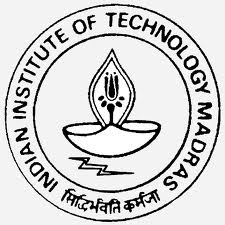 HIGH PERFORMANCE COMPUTING ENVIRONMENT
The High Performance Computing environment consists of high-end systems used for executing complex number crunching applications for research it has three such machines and they are,

 VIRGO Super Cluster
 LIBRA Super Cluster
 GNR (Intel Xeon Phi) cluster
IBM's VIRGO SUPERCLUSTER
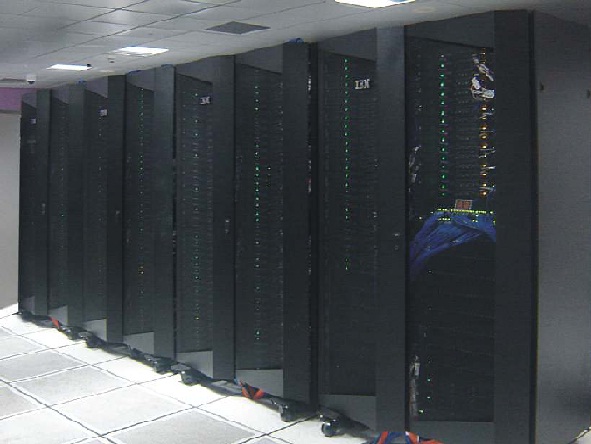 System/Storage Configuration of VIRGO
Total 298 Nodes
2 Master Nodes,4 Storage Nodes
292 compute nodes out of which 32 belongs to NCCRD 
Total Compute Power 97 TFlops
A total of 16 core in each node (Populated with 2 X Intel E5-2670 8 C 2.6 GHz Processor)
A total of 64 GB RAM per node with 8 X 8 GB 1600 MHz DIMM connected in a fully balanced mode
2 Storage Subsystem for PFS 
1 Storage Subsystem for NAS
Total PFS Capacity 160 TB 
Total NAS Capacity 50 TB
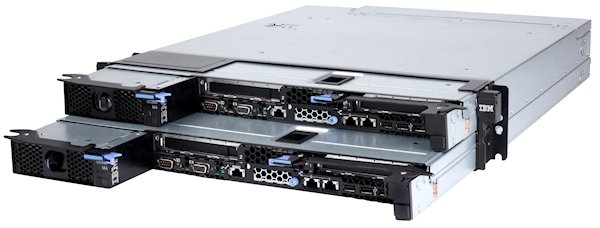 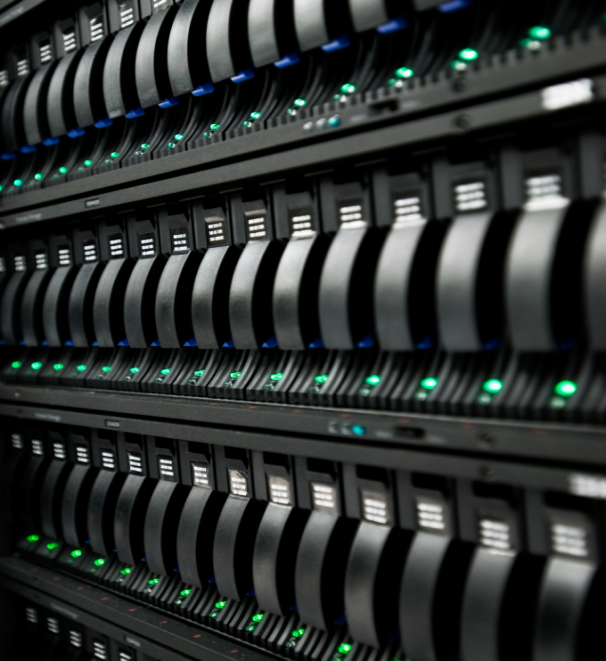 Libra Cluster
1 Head Node with, total of 12-Core  and 24GB RAM and 146gb of SAS Hard disk.

8 nodes with, 12 core, 146gb of SAS Hard disk in each node. 

which achieves a performance of 6TFLOPS.
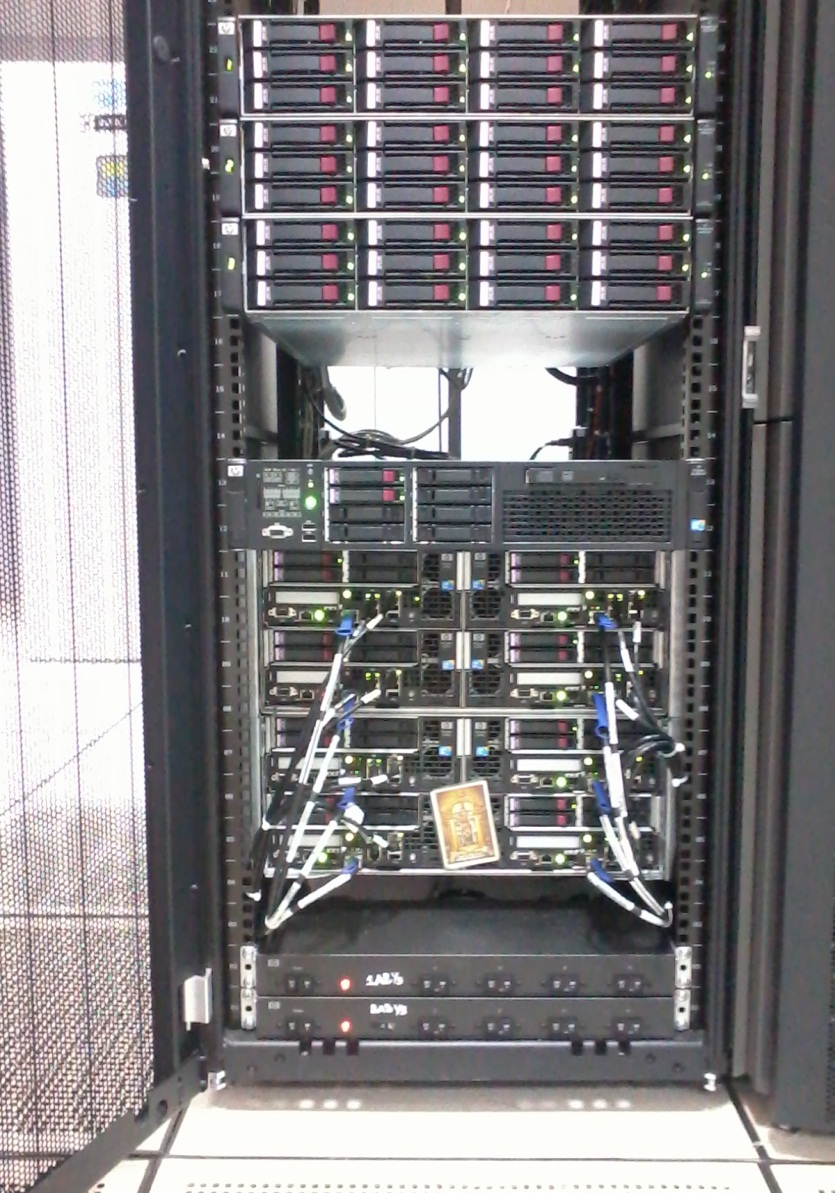 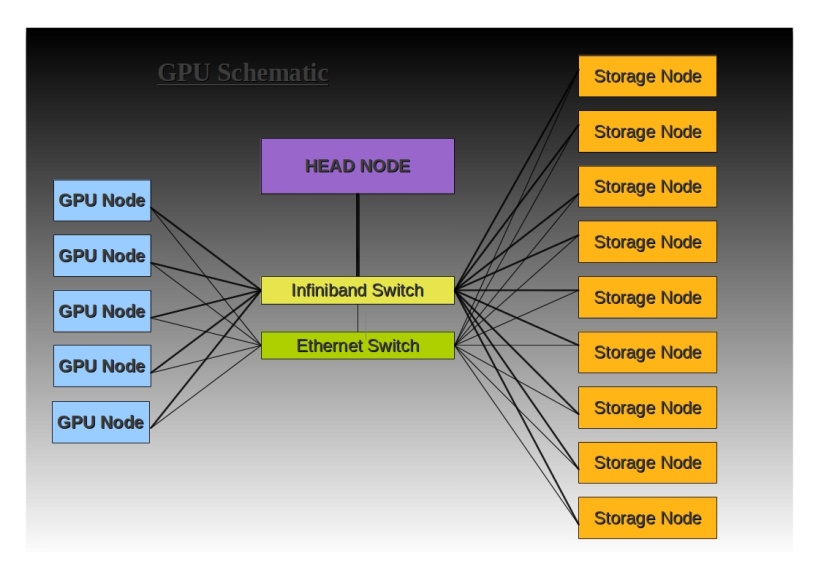 GNR Cluster
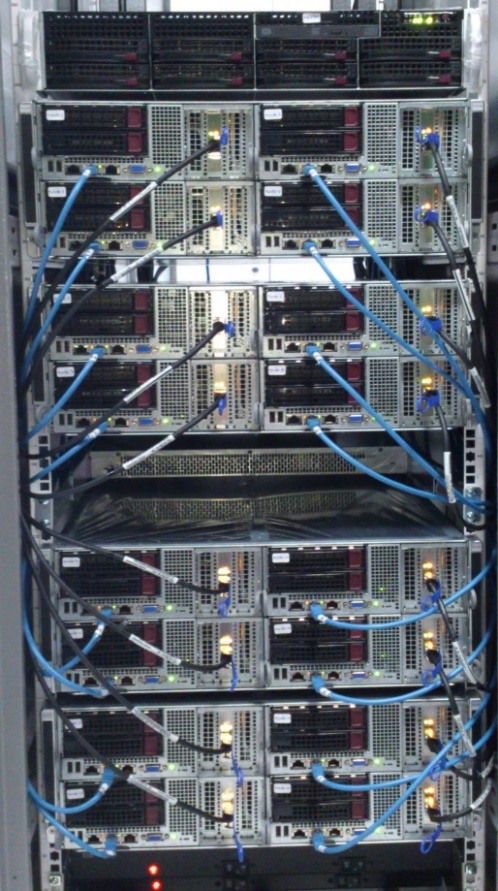 HPC at IIT Madras currently has introduced a cluster for the B.Tech and beginners with a setup of

1 Head Node on Super micro servers with Dual Processors, total 16 cores with 4 X 8GB RAM and 500 GB of SATA Hard disk.

16 compute nodes based on super micro server with Dual processor, total 16 cores with 4 X 8 GB RAM and 500 GB of SATA Hard disk in each node, where 8 compute nodes belongs to Bio-Tech department.

14TB of shared storage.
Research Software Package
Commercial Software
Ansys/Fluent
Abaqus 
Comsol 
Mathematica
Matlab 
Gaussian 09 version A.02
To Use commercial sofware , register in the link https://cc.iitm.ac.in/node/251
Open Source Software
NAMD 
Gromacs 
OpenFoam 
Scilab
LAMMPS parallel
Many more …. (based on user requests)
To install open source software mail to 
gayathri@iitm.ac.in  (or)
vravi@iitm.ac.in
Parallel computing Frameworks
Text File Editor
Gvim/VI editor
Emacs
Gedit
OpenMPI
MPIch
Intel-MPI
CUDA 6.0
Compilers
Interpreters and Runtime Environments
Gnu compilers 4.3.4
Intel Compilers 13.00
PGI Compilers
Javac 1.7.0
Python 2.7/2.7.3
Cmake 2.8.10.1
Perl 5.10.0
Java 1.7.0
Python 2.7/2.7.3
Numpy 1.6.1
Visualization Software
Scientific Libraries
Gnuplot 4.0
FFTW 3.3.2
HDF5
MKL
GNU Scientific Library
BLAS
LAPACK
LAPACK ++
Debugger
Gnu gdb
Intel idb
Allinea for parallel
Getting Account in HPCE
How to Get an account in hpce
To use HPCE resources you must have an account on each cluster or resource you are planning to work on.
LDAP/ADS emailid is required in order to login to CC web site for creating a request for new/renewal of account. 
New Account
Login to the www.cc.iitm.ac.in site.
After login, click the link located at button “ Hpce-Create My Hpce account”  fill in all required information including your faculty email id. An email will be sent to your faculty seeking his/her approval for creating the requested account.
Please keep our institute email address of yours valid at all times as all notifications and important communications from HPCE will be sent to it.
Account information - user Credentials
Account information - user credentials
You will receive account information by email. 

Password and account protection 
Passwords must be changed as soon as possible after exposure or suspected compromise. 
NOTE: Each user is responsible for all activities originating from any of his or her username(s). 

Obtaining a new password  
If you have forgotten your password send an email to hpce@iitm.ac.in with your account details from your smail ID.

How to Renew an Account
All User accounts are created for a period of 1 year duration and after this the user accounts have to be renewed. 
Account expiration notification emails will be sent 30 days prior to expiration and reminders will also be sent in the last week of the validity period. 
Use  www.cc.iitm.ac.in site to renew your account or download the RenewalForm fill it and submit it to HPCE Team. 
Please note that in the event of account expires, all files associated with the account on home directory  and related files will be deleted after a period of 3 months from the validity period.
Storage Allocations and Policies
Each individual user is assigned a standard storage allocation or quota on home directory. The chart below shows the storage allocations for individual accounts
Important: Of all the space, only /scratch should be used for computational purposes. 
*Note:  Capacity of the /home file system varies from cluster to cluster. Each cluster has its own /home.   
When an account reaches 100% of its allocation, job shows DISK QUOTA error.
Automatic File Deletion Policy
The table below describes the policy concerning the automatic deletion of files.
Accessing Supercomputing Machines
Window's User: 

1. Please install SSH client from ftp://ftp.iitm.ac.in/ssh/SSHSecureShellClient-3.2.9.exe on
your local system.
2. Click on the SSH secure shell client icon.
3. Please click the Quick Connect Button.
4. Please enter the following details:
Hostname: virgo.iitm.ac.in
Username: <your user account>
Click on connect, it will prompt for password, and then enter your respective password. 

Linux Users:

1. Open the Terminal, and type
ssh <your account name>@virgo.iitm.ac.in
It will prompt for password, enter your respective password.
After successful login, You are on to your home directory.
Job Submission-
If you have never used a Cluster, or are not familiar with this cluster, YOU WILL NEED to read and follow the instructions below to become familiar with how to run jobs on HPC
Job Submission Information
Create a subdirectory in your home directory and copy/create a input file inside that and then create load leveler-script for your program/executable. 
A Load leveler-script is just like a shell script, with some additional Load Leveler-specific environment definitions.The example Load Leveler-script is available under hpce-->Virgo Info-->Job Scripts.
Serial Job scripts
Parallel (using one node only) Job scripts
Parallel(using Multinodes) Job scripts

You should have a rough idea about the amount of cpu-time that your job will require.
Batch jobs
Any long-running program that is compute-intense or requires large amount of memory should be executed on the compute nodes. Access to the compute nodes is through the scheduler. 
Once you submit a job to the scheduler, you can log off and come back at a later time and check on the results.
Batch jobs run in one of two modes.
Serial 
Parallel ( OpenMP, MPI, other ) 
Batch Job Serial
Serial batch jobs are usually the simplest to use. Serial jobs run with only one core.
Sample script
#!/bin/bash#@ output     = test.out#@ error      = test.err#@ job_type   = serial#@ class      = Small#@ environment = COPY_ALL#@ queueJobid=`echo $LOADL_STEP_ID | cut -f 6 -d .`tmpdir=/lscratch/$LOADL_STEP_OWNER/job$Jobidmkdir -p $tmpdir; cd $tmpdircp -R $LOADL_STEP_INITDIR/* $tmpdir./a.outmv ../job$Jobid $LOADL_STEP_INITDIR
Batch Job Parallel within a node (e.g) openmp jobs)
Parallel jobs are much more complex than serial jobs. Parallel jobs are used when you need to speed up the computational process to cut down on the time it takes to run.
For example, if a program normally takes 64 days to complete using 1-core, you can theoretically cut the time by running the same job in parallel using all 64-cores on a 64-core node and thus cut the wall-clock run time from 64 days down to 1 day, or if using two nodes, cut the wall-clock run time down to 1/2 a day.

Sample Script
#!/bin/sh# @ error = test.err# @ output = test.out# @ class = Small# @ job_type = MPICH# @ node = 1# @ tasks_per_node = 4  [The number should be same as OMP_THREADS in input file of OPENMP]# @ queueJobid=`echo $LOADL_STEP_ID | cut -f 6 -d .`tmpdir=$HOME/scratch/job$Jobidmkdir -p $tmpdir; cd $tmpdircp -R $LOADL_STEP_INITDIR/* $tmpdirexport OMP_THREADS=4
./a.outmv ../job$Jobid $LOADL_STEP_INITDIR
As of now there is nothing that will take a serial program and magically and transparently convert it to run in parallel, specially over several nodes.
Batch Job Parallel(within a node (e.G.) mpi)
When running with mpi (parallel), you have to run with whole-nodes and cannot run with partial nodes.
Sample Script
#!/bin/bash#@ output     = test.out#@ error      = test.err#@ job_type   = MPICH#@ class      = Long128#@ node = 4#@ tasks_per_node = 16#@ environment = COPY_ALL #@ queueJobid=`echo $LOADL_STEP_ID | cut -f 6 -d tmpdir=$HOME/scratch/job$Jobidmkdir -p $tmpdir; cd $tmpdircp -R $LOADL_STEP_INITDIR/* $tmpdircat $LOADL_HOSTFILE > ./host.list
mpiicc/mpiifort <inputfile>mpiexec.hydra -np 64 -f $LOADL_HOSTFILE -ppn 16 ./a.outmv ../job$Jobid $LOADL_STEP_INITDIR
Job Submission Information
Commands and LL classes
Job Priority Determinations
User priority decreases as the user accumulates hours of CPU time over the last 30 days, across all queues. This "fair-share" policy means that users who have run many/larger jobs in the near-past will have a lower priority, and users with little recent activity will see their waiting jobs start sooner. We do NOT have a strict "first-in-first-out" queue policy.


Job priority increases with job wait time. After the history-based user priority calculation in (A), the next most important factor for each job's priority is the amount of time that each job has already waited in the queue. For all the jobs of a single user, these jobs will most closely follow a "first-in-first-out" policy.
General Information
Do not share your account with anyone.

Do not run any calculations on the login node -- use the queuing system. If everyone does this, the login nodes will crash keeping 700+ HPC users from being able to login to the cluster.

Files belonging to the completed jobs in the scratch space will be automatically deleted after 7 days of completion of jobs. 

The clusters are not visible outside IIT

Do not create directory with spaces because linux not accept spaces
Eg :  #cc_sample not as  #cc sample
Effective use
You can login to the node where your job is getting executed to know the status of your job.
Please avoid nesting of subdirectory levels
eg: cat /home2/brnch/user/xx/yy/zz/td/n3/sample.cmd 
Try to use the local scratch defined for executing serial/openmp jobs 
Replace the line tmpdir=$HOME/scratch/job$Jobid in the script file as tmpdir=/lscratch/$LOADL_STEP_OWNER/job$Jobid

Parallel user, please find out how many cores/cpus in any node and use it fully. 
Eg: #node=2
            #tasks_per_node=16
Effective use
Jobs got aborted will not copy files from the scratch folder of the users and it is the responsibility of the users to delete these files
To test any application please use small queues with one cpu defined in the cluster 
A small queue request with 16 CPUs will also wait in the queue as getting all 16 CPUs in one node is difficult during peak period
My job enters the queue successfully, but it waits a long time before it gets to run
The job scheduling software on the cluster makes decisions about how best to allocate the cluster nodes to individual jobs and users
Effective – Simple commands
The following simple commands will help you to monitor your jobs in the cluster.
ps –fu username
top
tail out filename
cat filename
cat –v filename
dos2unix filename
Basic linux commands and vi editor commands are available in the CC web site under HPCE.
HPCE Staff
Rupesh Nasre			Prof. Incharge for HPCE
P Gayathri				Junior System Engineer
V Anand 				Project Associate
M Prasannakumar			Project Associate
S Saravanakumar			Project Associate
User Consulting
The Supercomputing facility staff provide assistance (Mon-Fri 8am-7pm,Sat 9am-5pm). You can contact us in one of the following ways:
email: hpce@iitm.ac.in
telephone: 5997 or Helpdesk at 5999
visit us at room 209 in the Computer center 1st floor (adjacent to Computer Science department)

The usefulness, accuracy and promptness of the information we provide to answer a question depends, to a good extent, on whether you have given us useful and relevant information.
THANK YOU